im Landkreis Cham e. V.
Netzwerk für Ein-Eltern-Familien im LK Cham
Wegweiser für Alleinerziehende
Alfons Klostermeier-Stahlmann
30.10.2019
Tätigkeitsfelder Volkshochschule im LK Cham e. V.
Klassische Erwachsenenbildung
Integration
Projekte national/international (z. B. ESF, Interreg, Erasmus, …)
Maßnahmen für Jobcenter und Agentur für Arbeit

Berufsfachschule für Altenpflege (Bad Kötzting)
Berufsfachschule für Altenpflegehilfe (Bad Kötzting)
Berufsfachschule für Physiotherapie (Cham)
Berufsfachschule für Kinderpflege (Furth i. W.)
Fachakademie für Sozialpädagogik (Furth i. W.)

Tourismusakademie Ostbayern
Gesundheitsakademie Ostbayern
30.10.2019
Zielgruppenspezifische Angebote
Unterstützung von Alleinerziehenden und langzeitarbeitslosen Frauen
Netzwerk für Ein-Eltern-Familien im LK Cham
Qualifizierungs- und Coachingangebote seit über 20 Jahren

Netzwerk für Alleinerziehende im Landkreis Cham (2011 – 2013 ESF Bund)

Frauen-Servicestelle Landkreis Cham (seit 2016, ESF Bayern)
      
	

Coaching, Beratung und Qualifizierung von (primär) Frauen in der Phase der Berufsorientierung bzw. –rückkehr oder zur Verbesserung ihrer aktuellen Beschäftigungssituation, …
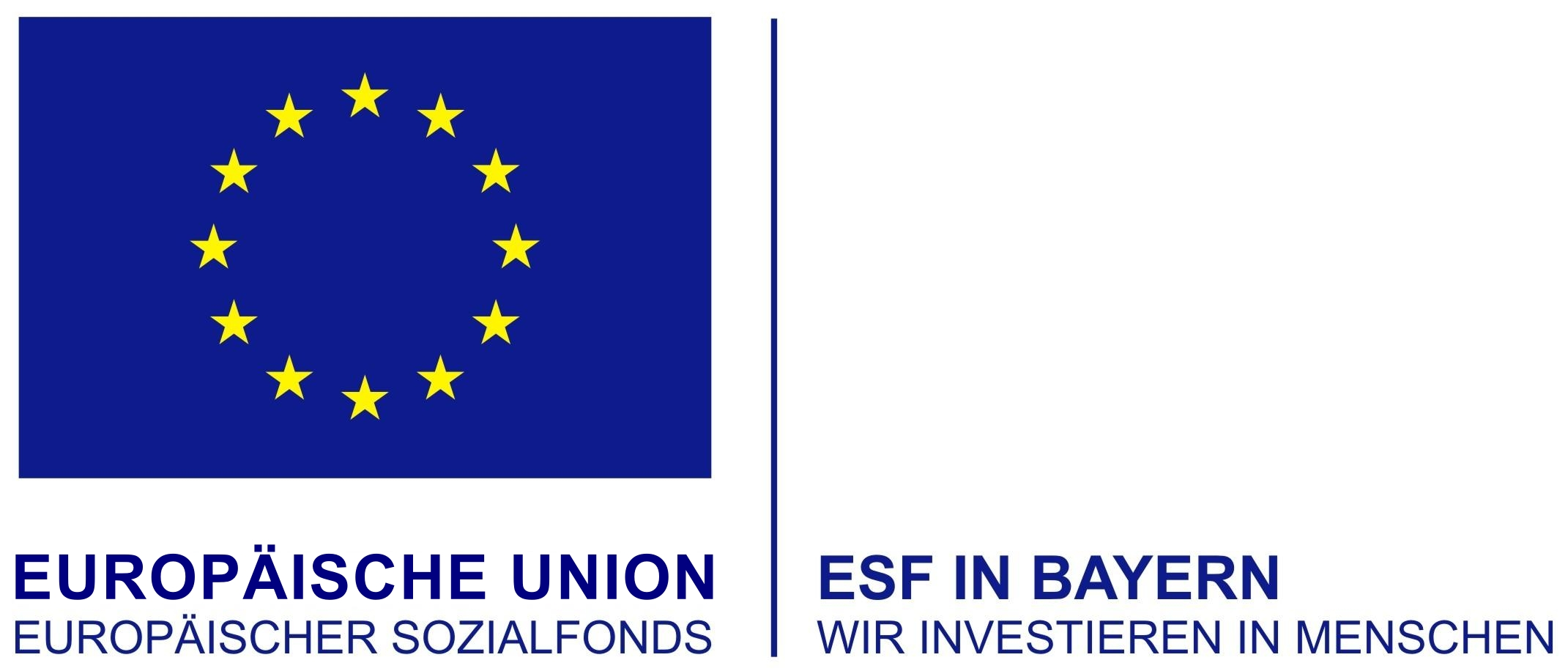 30.10.2019
Wegweiser für Alleinerziehende im Landkreis Cham
… eine niedrigschwellige Arbeitshilfe
Erstmals erstellt im Jahr 2011 im Rahmen des Netzwerkes für Alleinerziehende 
Stetig aktualisiert im Rahmen der Frauen-Servicestelle
Druckversion und unter www.frauenservicestelle-cham.de 

Inhaltsverzeichnis:
Finanzielle und materielle Hilfen
Kinderbetreuung
Hilfe in besonderen Problemsituationen
Hilfe in Notsituationen
Bildung / Weiterbildung
Migration
Hilfreiche Links und Kontaktstellen
30.10.2019
Herzlichen Dank für 
Ihre Aufmerksamkeit!